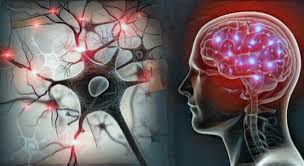 LAS IMPLICANCIAS NUEROPSICOLOGICAS DE VIVIR EN TRANSICION CON HORMONAS
Psicología Clínica Maribel Silva Jara 
Diplomado en intervenciones en abuso sexual  U de Chile 
Diplomado en Nerorehabilitacion Psicológica  UDP 
Diplomado en Trauma Complejo
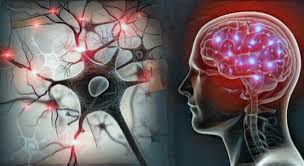 QUE ES UNA TRANSICION HORMONAL?
Es una forma de adecuar el cuerpo a la identidad y género auto percibidos (desarrollando rasgos femeninos o masculinos según se desee y suprimiendo los del sexo asignado al nacer) mediante la administración de hormonas.
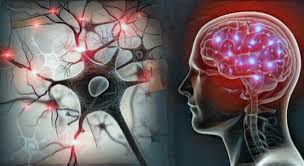 Que  Implicancias tiene ;


BIOLOGICOS 
PSICOLOGICOS -SALUD MENTAL
SOCIAL PRIMARIO SEGUNDARIO
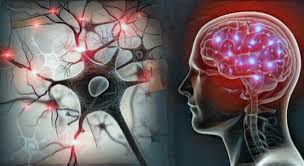 Línea base en salud mental
Memoria , funciones ejecutivas 
Niveles de ansiedad y depresión, estrés 
Anamnesis psiquiátrica estable 
Evaluacion 
Una evaluación psiquiátrica sirve para diagnosticar trastornos emocionales, del comportamiento o del desarrollo. La evaluación de un niño, un adolescente o un adulto se basa en los comportamientos físicos, sociales, racionales (cognitivos), emocionales y educativos.
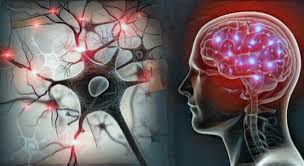 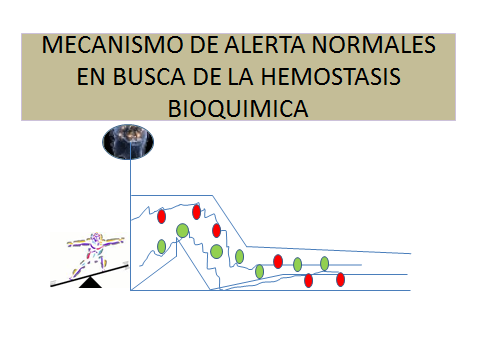 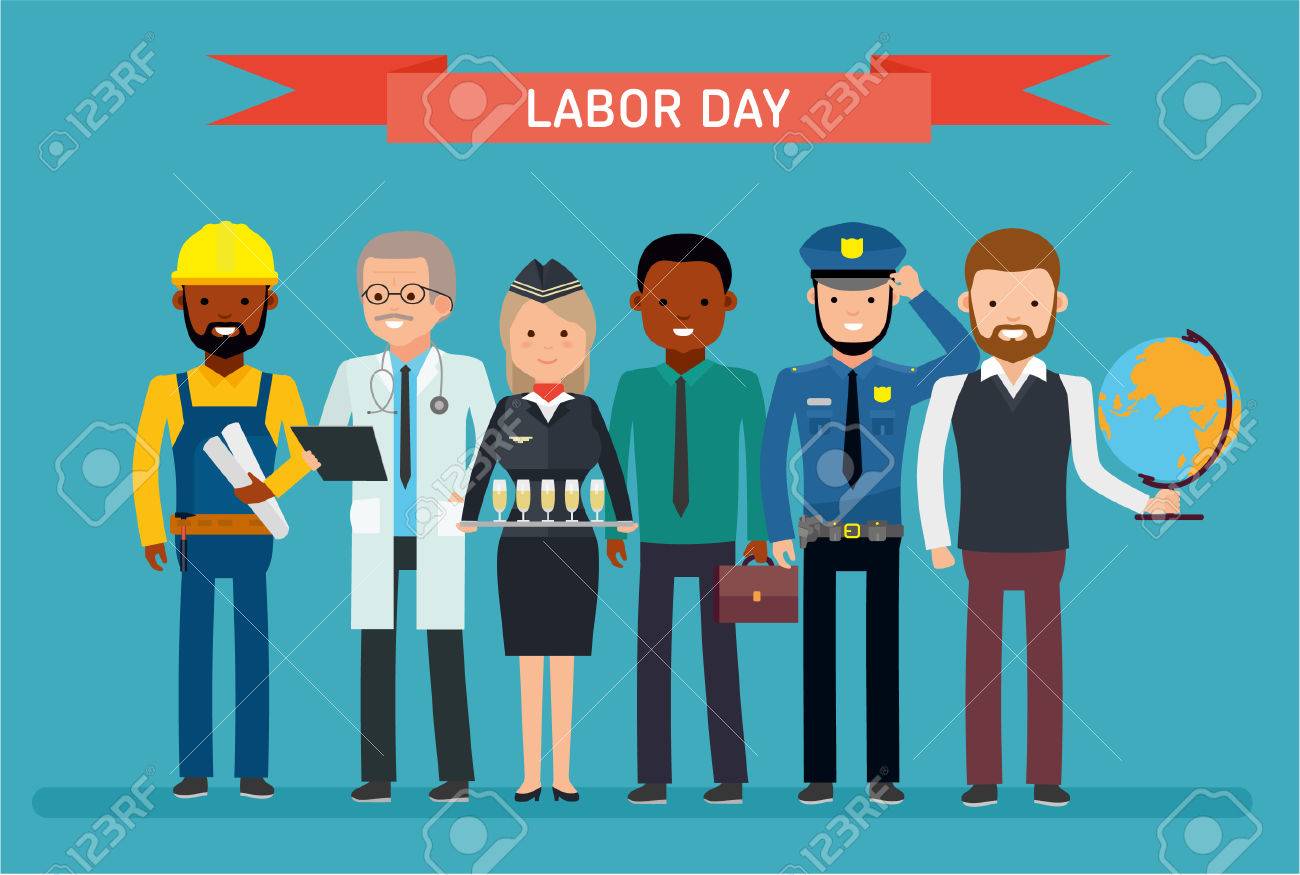 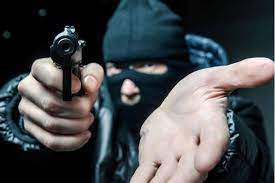 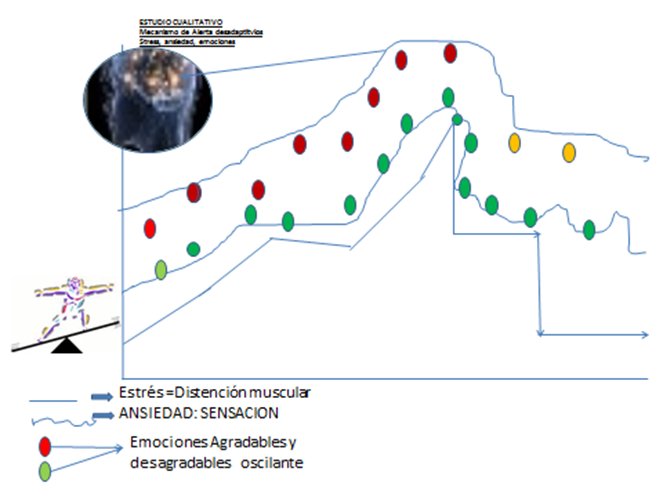 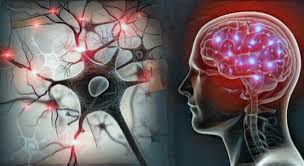 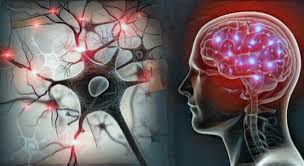 Escala de Resultados de  Variables categoría DASS del Paciente 8
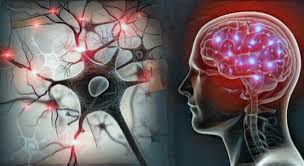 OXILACIONES ANIMICAS Y SU IMPACTO EN LAS AREAS NUEROPSICOLOGICAS Y LO RELACIONAL
Durante el transcurso de las terapia hormonal , la persona que la experimenta y sus entornos mas cercano , se ven expuestos sus vínculos y relaciones en general  a cambios e impulsos disruptivos por momentos por lo que deben ser asistidos por equipo multidisciplinario de manera continua   para llevar un mejor proceso
Instrumento Psicológicos
1 mes  a 6 meses
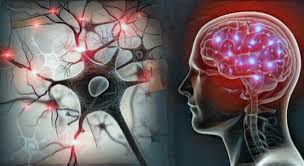 ¿Como vamos a seguir construyendo acciones en el conocimiento ?
Acompañar la transición adecuando expectativas del paciente y familia 
Observar las oxilaciones anímicas vinculada con componentes neuropsicológicos 
Evaluación de traumas asociados y estrés post traumáticos en curso 
Incorporar a la familia o red mas cercana del paciente
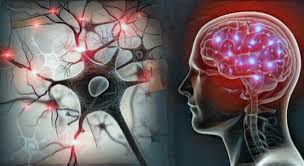 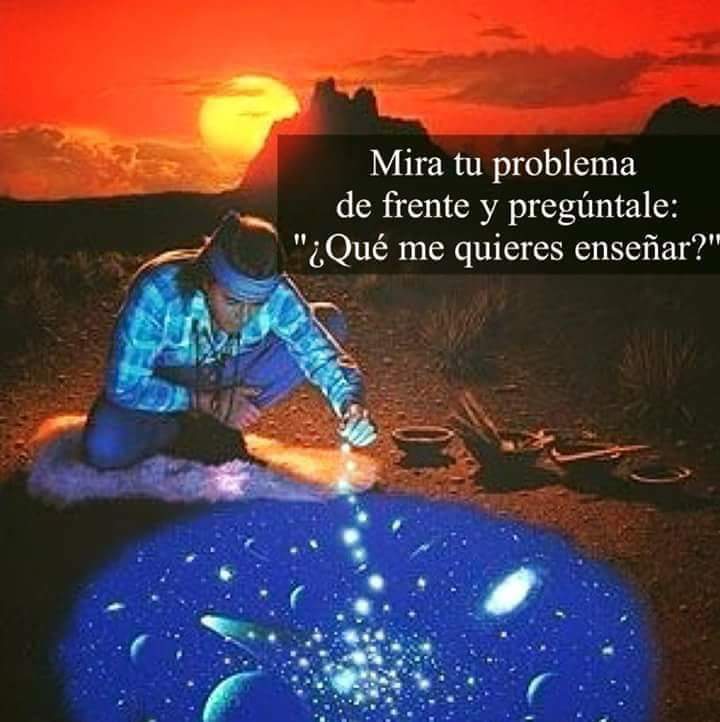 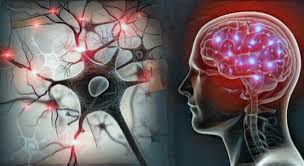 BIBLIOGRAFIA
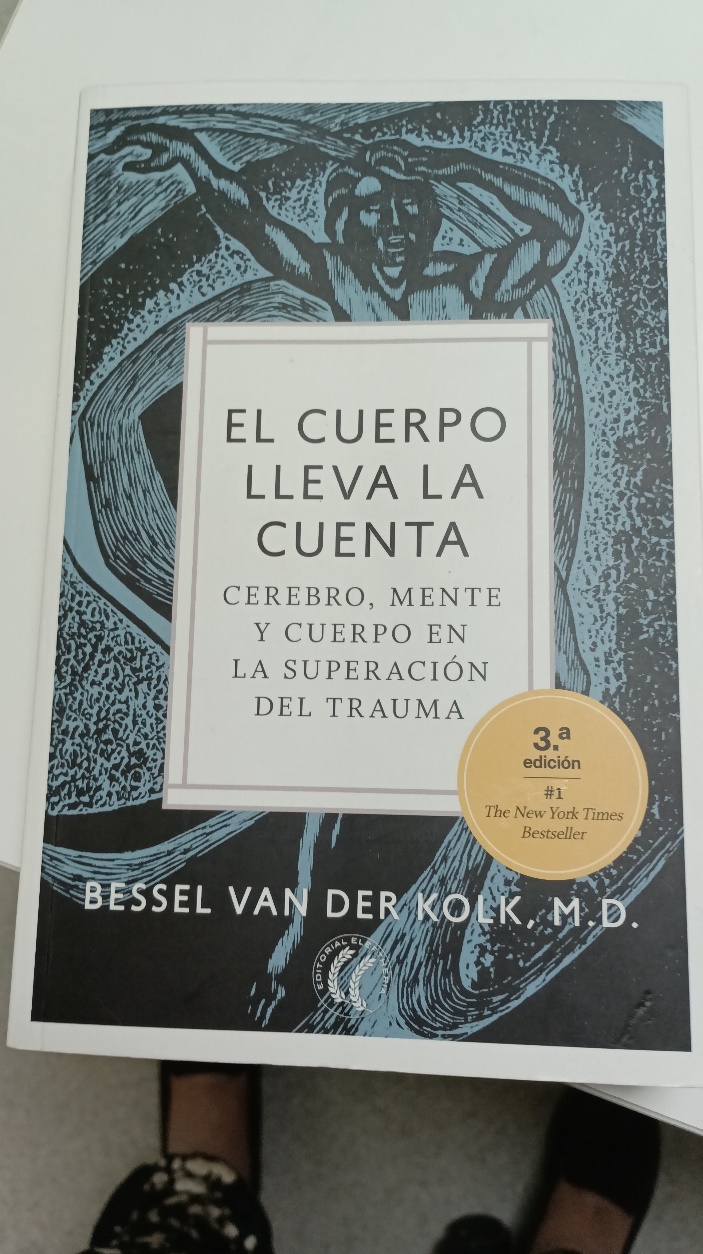